ODPOVĚDNÝ PŘÍSTUP K FINANCÍM
Ing. Aleš Krajina
1
SPOŘENÍ A INVESTOVÁNÍ
Spoření a investování

Úrokový výnos a složené úročení

Finanční produkty pro tvorbu majetku
2
SPOŘENÍ A INVESTOVÁNÍ
Proč spořit? Krátkodobé cíle
Pořízení automobilu
Dovolená v zahraničí
Koupě chaty či zahradního domku
Samostatnost a soběstačnost
Vytvoření finanční rezervy pro nenadálé a nepříznivé situace
3
SPOŘENÍ A INVESTOVÁNÍ
Proč spořit? Dlouhodobé cíle
Vytvoření finanční rezervy pro sebe či rodinu
Zajištění profinancování vzdělání dětí (SŠ, VŠ)
Pomoc při vstupu dětí do života
Zajištění levného a bezpečného financování bydlení (úspory + hypoteční úvěr)
Zajištění důstojného a smysluplného stáří (důchodové období)
Nechat pracovat peníze a žít z úroků !Stát se rentiérem (i třeba ve 40 či 50 letech)
4
SPOŘENÍ A INVESTOVÁNÍ
Spoření na stáří – dobrý důvod ke spoření
Hodně lidí na otázku, jakou výši důchodu byste si představovali, odpoví, že kolem dvaceti tisíc korun. 
Vědí, jaké mají v současnosti výdaje a rovněž ví, že současným důchodcům se z jejich důchodů nežije právě jednoduše. 
Ovšem čistý měsíční důchod ve výši 20 000 Kč jako penze od státu je pro drtivou většinu lidí nedosažitelný.
5
SPOŘENÍ A INVESTOVÁNÍ
Podíl státní penze na hrubém příjmu
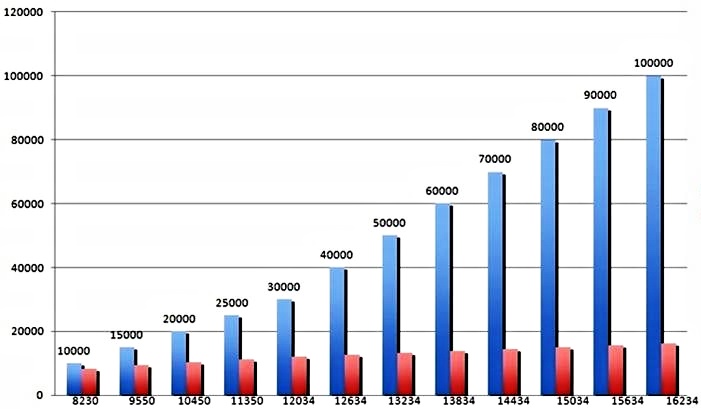 16%
17%
18%
20%
23%
26%
31%
41%
45%
52%
63%
mzda
82%
penze
6
© E&S
SPOŘENÍ A INVESTOVÁNÍ
Spoření na stáří – dobrý důvod ke spoření
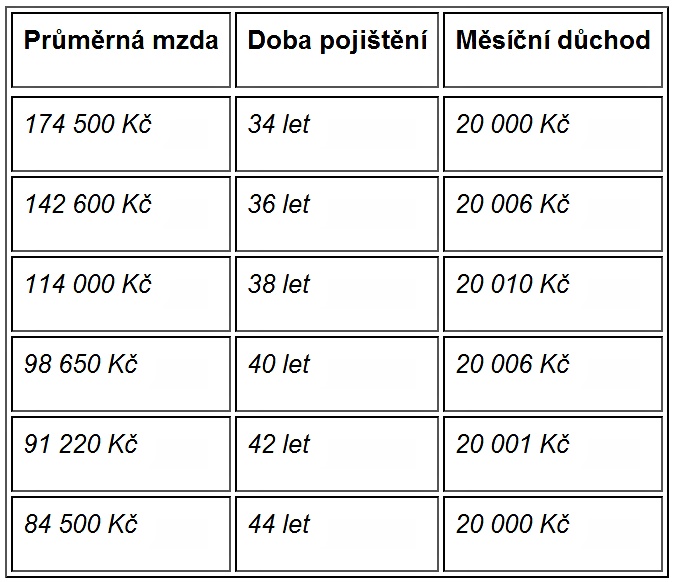 Jen málo lidí má průměrný měsíční příjem atakující hranici 100 000 Kč. 
Proto pokud někdo bude chtít důchod dvacet tisíc měsíčně, měl by zapomenout jen na státní důchod a začít co nejdříve spořit si na důchod i jinými prostředky !!!
7
SPOŘENÍ A INVESTOVÁNÍ
Nástroje spoření a investování
Standardní a konzervativní finanční produkty
Vkladní knížka
Spořící účet
Termínovaný vklad
Stavební spoření
Kapitálové a investiční životní pojištění
Penzijní připojištění
8
SPOŘENÍ A INVESTOVÁNÍ
Nástroje spoření a investování
Investování do:
Nemovitostí
Komodit (zlato, stříbro, diamanty, …)
Cenných papírů (dluhopisy, akcie)
Otevřených podílových fondů
Uzavřených podílových fondů
Umění, filatelie, mincí, jiných sbírek
Různých měn – FOREX (spekulace)
9
SPOŘENÍ A INVESTOVÁNÍ
Spoření x investování
Spoření – ukládání peněz (většinou pravidelně po menších částkách) jako rezervu nebo za účelem nahromadění vyššího peněžního obnosu
Investování – vkládání peněz do věcných hodnot, podnikání, cenných papírů či dalších finančních instrumentů za účelem zhodnotit tyto finanční prostředky
10
SPOŘENÍ A INVESTOVÁNÍ
Spoření x investování
Rozdíl mezi spořením a pravidelným investováním ale vlastně neexistuje. Na vše se můžeme dívat jako na investici. 
Při spoření, ve smyslu ukládání peněz do banky, své peníze pravidelně investujeme do podnikání banky. My bance půjčujeme naše peníze jako finanční zdroje pro další obchody banky (úvěry apod.) a banka nám za to platí, poskytuje nám určité % za půjčku těchto peněz – úrokový výnos.
11
SPOŘENÍ A INVESTOVÁNÍ
Úrok, složený úrok
Úrokový výnos – úrok dostáváme (vklad)
Úrokový náklad – úrok platíme (půjčka)
Složené úročení – je takový způsob úročení, kdy úroky jsou připisovány ke vkladu a spolu s ním jsou dále úročeny.
12
SPOŘENÍ A INVESTOVÁNÍ
Složený úrok
Termínovaný vklad 100 tis. Kč s výnosem 2% p.a.

Vklad na 1 rok – na konci 102 000 Kč (100 000 x 1,02)
Vklad na 2 roky – na konci 104 040 Kč							    (100 000 x 1,02) x 1,02
Vklad na 3 roky – na konci 106 121 Kč							    ((100 000 x 1,02) x 1,02) x 1,02
13
SPOŘENÍ A INVESTOVÁNÍ
Složený úrok
Investice 100 tis. Kč s výnosem 10% p.a.

Vklad na 1 rok – na konci 110 000 Kč (100 000 x 1,10)
Vklad na 2 roky – na konci 121 000 Kč							    (100 000 x 1,10) x 1,10
Vklad na 3 roky – na konci 133 100 Kč							    ((100 000 x 1,10) x 1,10) x 1,10
14
SPOŘENÍ A INVESTOVÁNÍ
Složený úrok
Investice 100 tis. Kč s výnosem 10% p.a. na 10 let
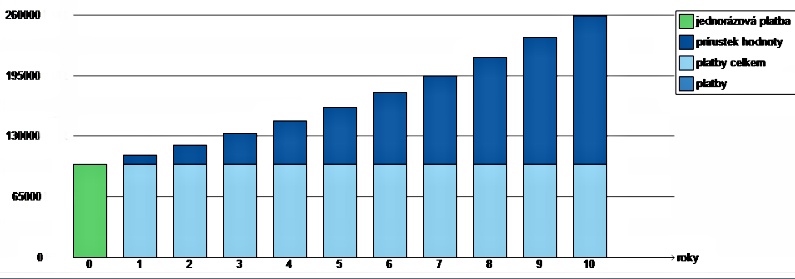 Síla složeného úročení se projeví při vyšším úrokovém výnosu a delším časovém období.
Pak platí, že
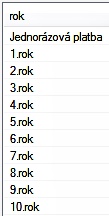 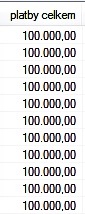 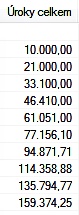 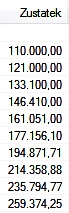 PENÍZE DĚLAJÍ PENÍZE
15
SPOŘENÍ A INVESTOVÁNÍ
Složený úrok za 30 let
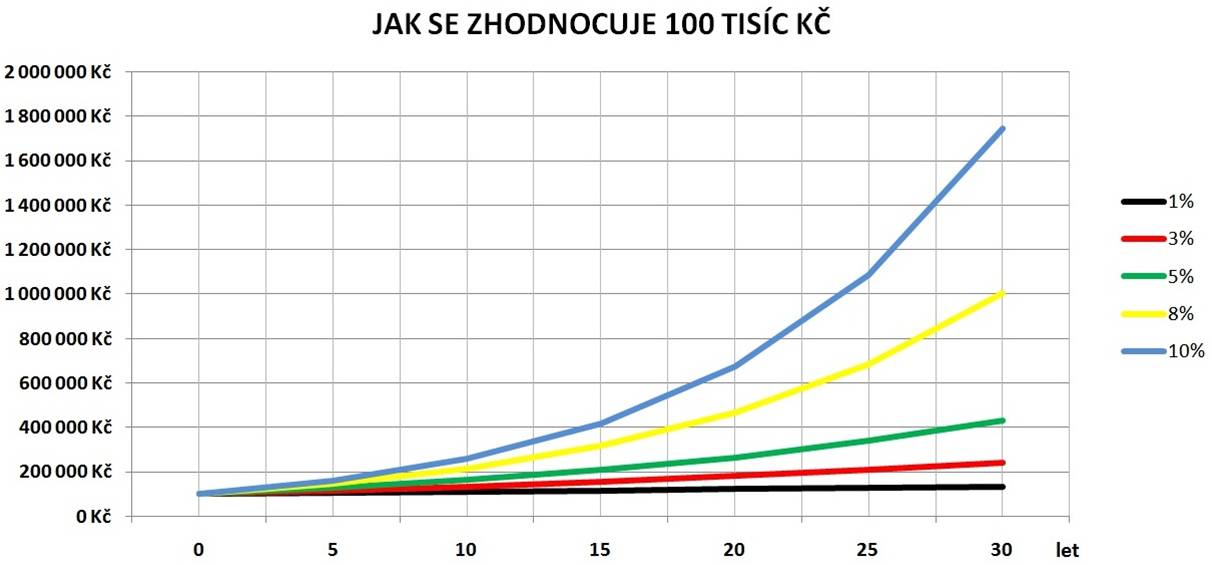 16
SPOŘENÍ A INVESTOVÁNÍ
Složený úrok za 30 let
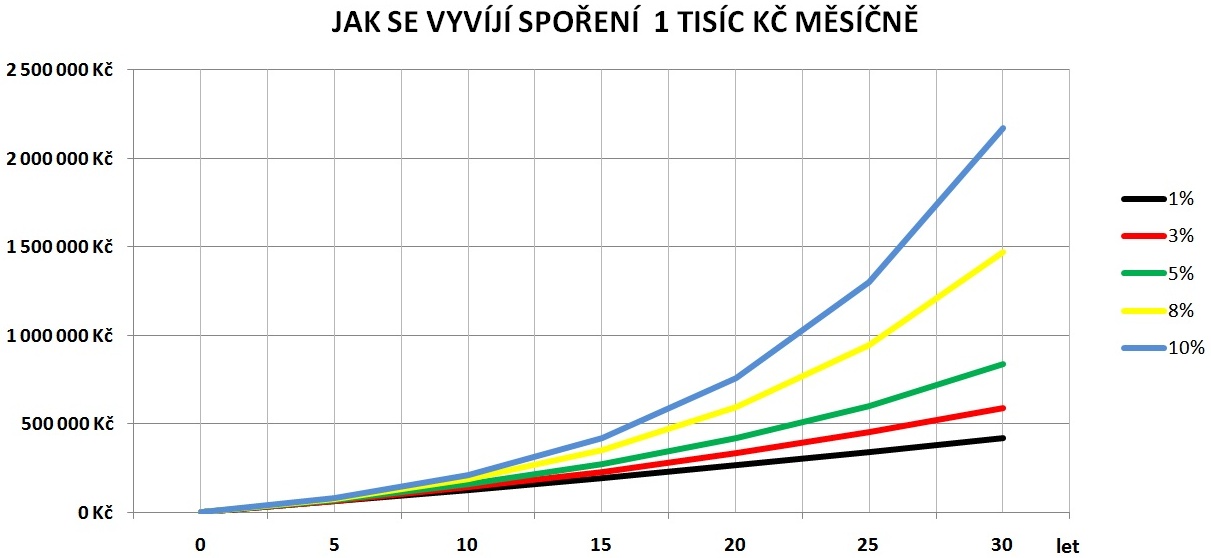 17
SPOŘENÍ A INVESTOVÁNÍ
Složený úrok a příklady z kalkulaček
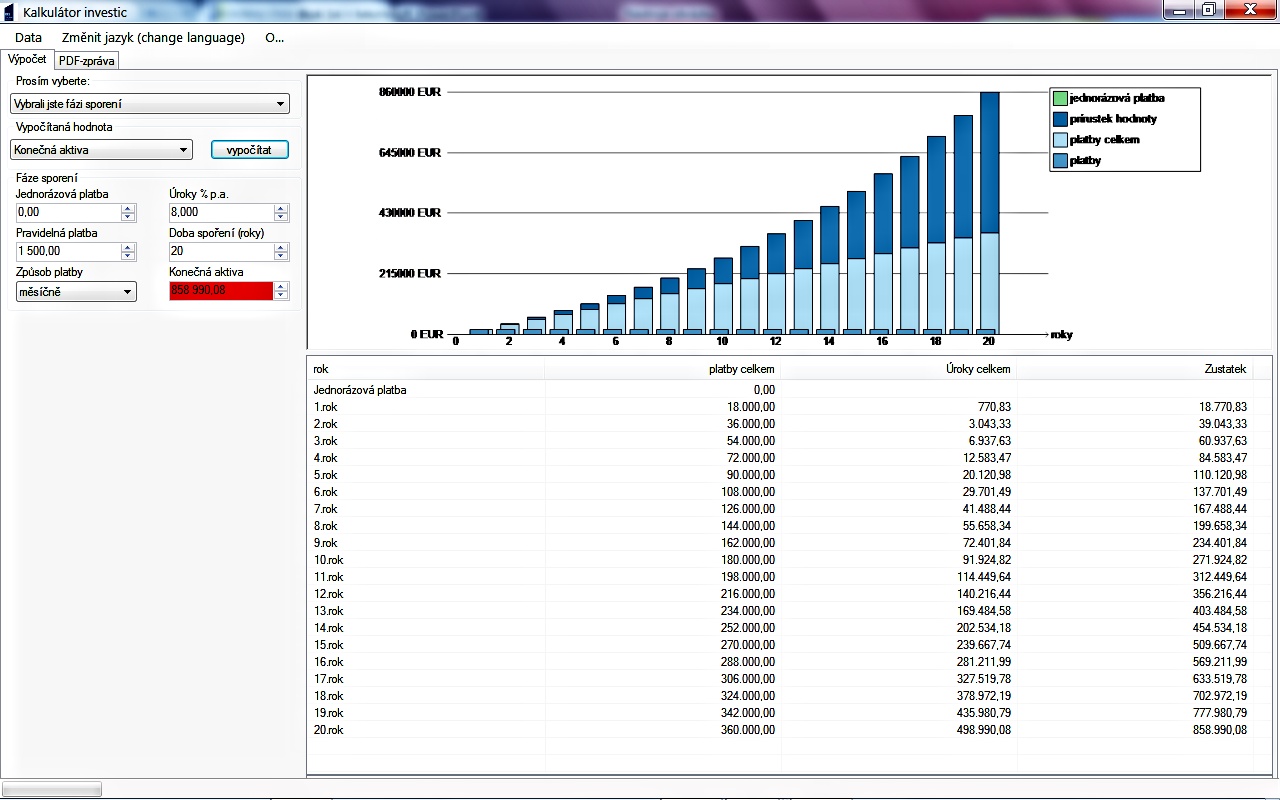 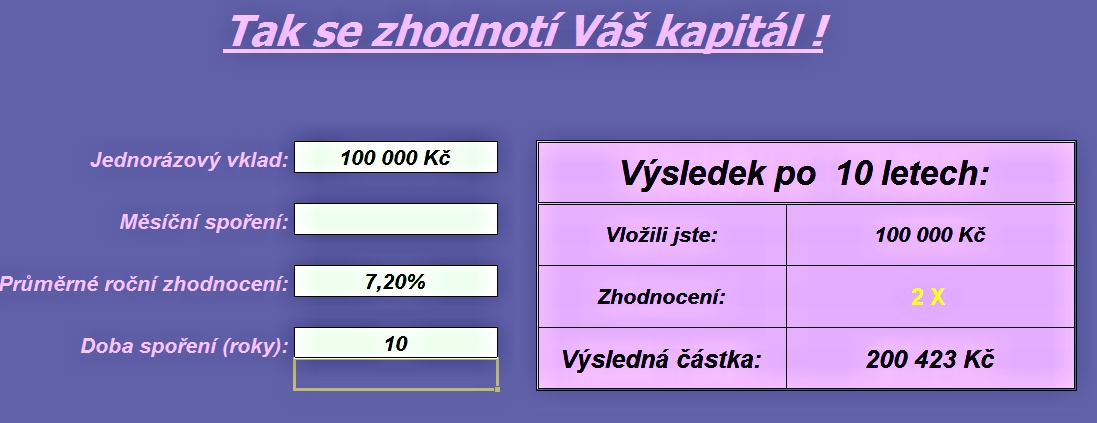 18
SPOŘENÍ A INVESTOVÁNÍ
BOHATŠÍM SE MŮŽETE STÁT TÍM VÍCE,
ČÍM DÉLE BUDETE PENÍZE ZHODNOCOVAT
A ČÍM VYŠŠÍ BUDE PRŮMĚRNÝ ROČNÍ VÝNOS
19
SPOŘENÍ A INVESTOVÁNÍ
Úrok - Matematická „kouzla“
a) Pravidlo 72Jak rychle zdvojnásobíte vklad (resp. jak rychle inflace spolkne polovinu vašeho vkladu při nulovém úročení).72/10 - při 10% zhodnocení se vklad zdvojnásobí za 7,2 roku72/3 – při 3% inflaci vám hodnota vkladu klesne na polovinu za 24 let
b) Pravidlo 115
	Jak rychle ztrojnásobíte vklad.115/10 – při 10% zhodnocení se vklad ztrojnásobí za 11,5 roku
20
SPOŘENÍ A INVESTOVÁNÍ
Reálný výnos finančních produktů
Reálný neboli čistý výnos závisí nejen na tom, kolik naše investice vydělala, tedy jaký měla úrokový výnos, ale také na poplatcích a daních, které musíme zaplatit, a zejména na inflaci, která reálně a aktuálně existuje.
21
SPOŘENÍ A INVESTOVÁNÍ
Reálný výnos finančních produktů – spořící účet
Příklad – Spořící účet v roce 2012

Výnosy nejlepších spořicích účtů činily okolo 2,5% ročně. Naše výnosy však byly zdaněny 15% srážkovou daní, tedy činily jen 85% vyhlášených výnosů, tj. ne 2,5 % ale jen 2,1% ročně. Průměrná inflace v roce 2012 činila 3,3%.
Reálný výnos v roce 2012 na těchto účtech tedy byl (2,1% – 3,3%) = -1,2%, tedy byl záporný!
Naše peníze nejenže reálně nevydělaly, ale ztratily svou hodnotu.
22
SPOŘENÍ A INVESTOVÁNÍ
Reálný výnos finančních produktů – stavební spoření
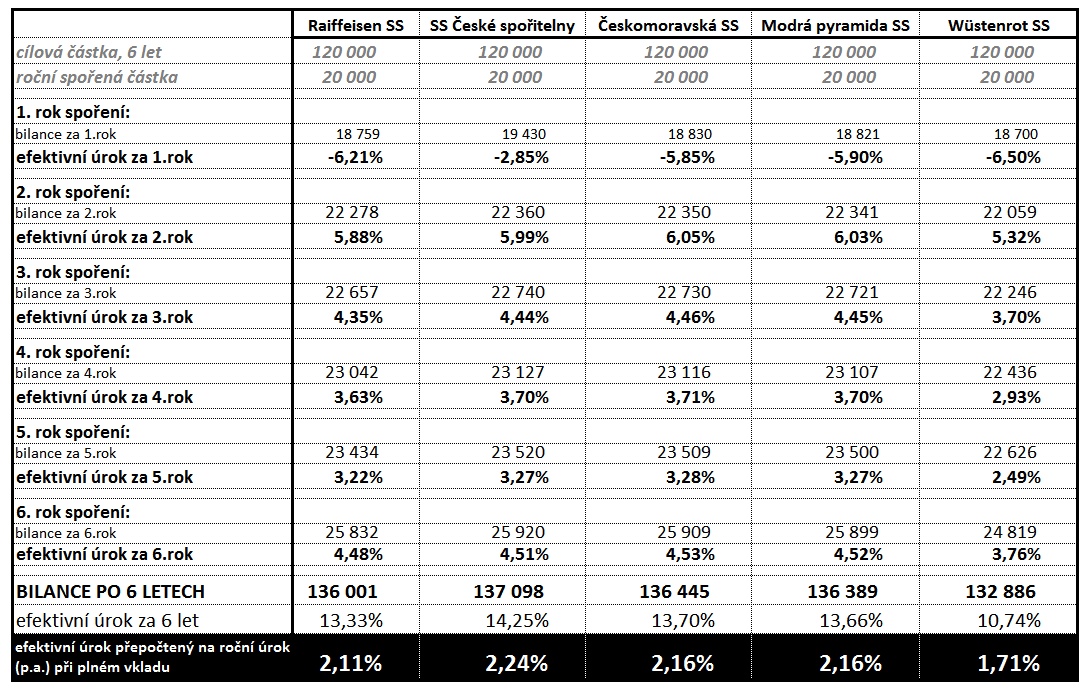 A ještě odečteme inflaci!
23
SPOŘENÍ A INVESTOVÁNÍ
Reálný výnos finančních produktů v roce 2012
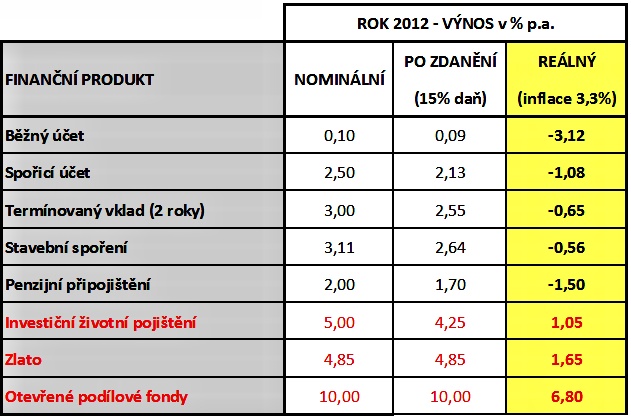 24
SPOŘENÍ A INVESTOVÁNÍ
Pokud tedy chceme aby
PENÍZE DĚLALY PENÍZE,
musíme s penězi podnikat a být ochotni podstoupit i jisté rozumné riziko.
Chceme li vyšší výnos,
MUSÍME INVESTOVAT.
25
SPOŘENÍ A INVESTOVÁNÍ
Investiční trojúhelník
Likvidita
Výnos
Bezpečí, jistota (= minimalizace rizika)
26
SPOŘENÍ A INVESTOVÁNÍ
Vklady, stavební spoření, penzijní a životní pojištění
Likvidita
Výnos
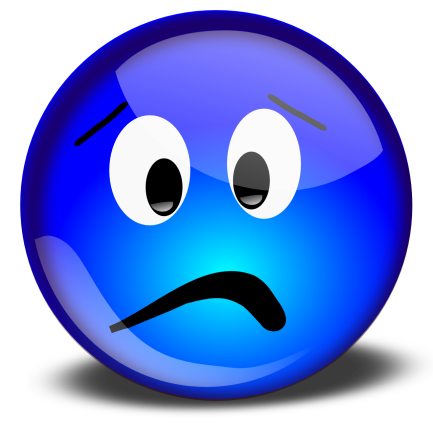 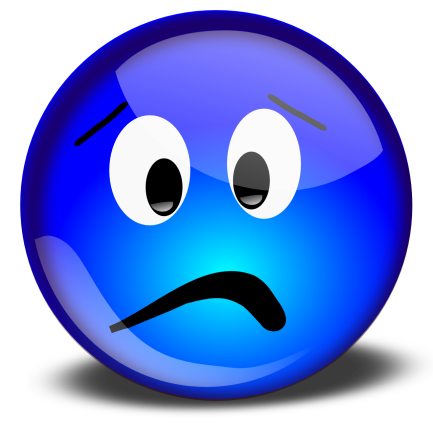 Zhodnocené peníze jsou dostupné až po dlouhé době, mnohdy až po mnoha letech.
Zhodnocení většinou nedosahuje ani úrovně inflace.
Peníze nám ztrácejí hodnotu.
Bezpečí, jistota (= minimalizace rizika)
SPOŘENÍ A INVESTOVÁNÍ
Fond pojištění vkladu – nezajištěná garance
Peníze v penzijních fondech a pojišťovnách nejsou pojištěny!

Ze zákona garantováno pojištění vkladů do výše 100% v ohrožené bance, družstevní záložně či stavební spořitelně – max. však 100 000 EUR u jedné instituce.

Současný stav naplnění Fondu pojištění vkladů činí cca 25 miliard Kč.

V současnosti Fond pojištění vkladů ručí za vklady v objemu 2,3 bilionu Kč (rezervy tak stačí jen na 1 % pojištěných vkladů).
SPOŘENÍ A INVESTOVÁNÍ
Fond pojištění vkladu – nezajištěná garance
Vklady v bankách ke konci roku 2012:
    Česká spořitelna - 700 miliard, ČSOB - 630 miliard,     Komerční banka - 579 miliard, ČMSS - 160 miliard.

Současný stav naplnění Fondu pojištění vkladů činí cca 25 miliard Kč.

V případě finančních problémů či krachu větší banky by Fond pojištění vkladů stačil na uspokojení jen asi 3-4% klientů !!!

Fond pojištění vkladů má ještě „pojistku“: Pokud v promlčecí lhůtě do 3 let nesežene peníze na vyplacení věřitelů, tak již nic doplácet nemusí!
SPOŘENÍ A INVESTOVÁNÍ
Vklady, stavební spoření, penzijní a životní pojištění
Likvidita
Výnos
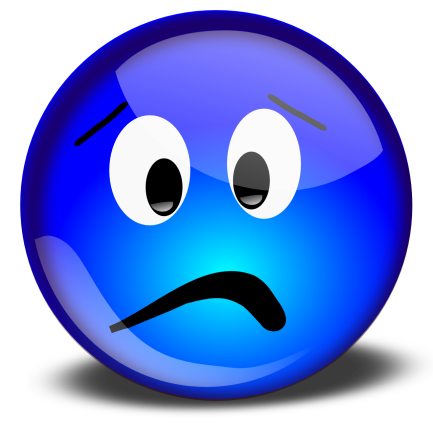 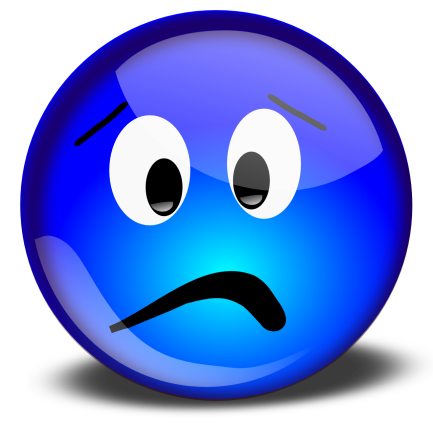 Zhodnocené peníze jsou dostupné až po dlouhé době, mnohdy až po mnoha letech.
Zhodnocení většinou nedosahuje ani úrovně inflace.
Peníze nám ztrácejí hodnotu.
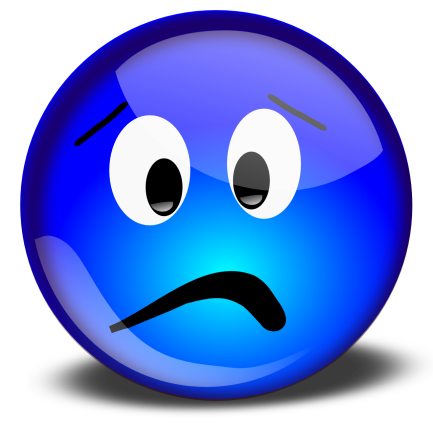 Bezpečí, jistota (= minimalizace rizika)
SPOŘENÍ A INVESTOVÁNÍ
Jsou tedy standardní finanční produkty špatné?
Kdy je dobré mít:
bankovní vklady
stavební spoření
penzijní připojištění
životní rezervotvorné pojištění
31
SPOŘENÍ A INVESTOVÁNÍ
Kdy je dobré mít bankovní vklady?
Pohotovostní rezerva
Menší finanční částky
„Rychlé“ peníze
Pro starší klienty
32
SPOŘENÍ A INVESTOVÁNÍ
Kdy je dobré mít stavební spoření?
Pro mladé lidi – pro tvorbu prvotních úspor
Pro lidi s výhledem úvěru na bydlení
Pro starší a velmi konzervativní klienty
Zůstatky na účtech stavebního spoření jsou většinou úročeny 2 % p.a. Sazba je pevná a platí po celou dobu spoření, které je definováno minimálně na 6 let. Významnou částí výnosů ze stavebního spoření je státní podpora. Ta činí 10 % z nově ročně naspořené částky, maximálně však 2000 Kč. Optimální výše spoření tedy z tohoto pohledu tvoří 20 000 Kč ročně. 
Celková výnosnost je díky státní podpoře o něco lepší než u klasických spořicích účtů. V průběhu 6 letého cyklu činí efektivní úroková míra okolo 2,2% p.a.
33
SPOŘENÍ A INVESTOVÁNÍ
Kdy je dobré mít penzijní připojištění?
Vlastní úložka		Státní podpora
100 Kč			0 Kč
200 Kč			0 Kč
300 Kč			90 Kč
400 Kč			110 Kč
500 Kč			130 Kč
600 Kč			150 Kč
700 Kč			170 Kč
800 Kč			190 Kč
900 Kč			210 Kč
1000 Kč a více		230 Kč
34
SPOŘENÍ A INVESTOVÁNÍ
Kdy je dobré mít penzijní připojištění?
Investice 1000 Kč
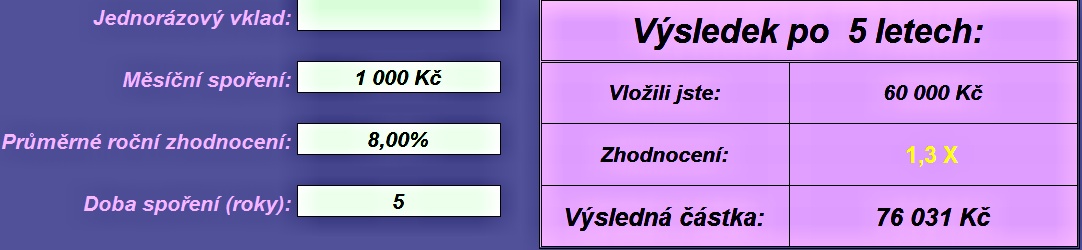 Penzijní připojištění 1000 Kč
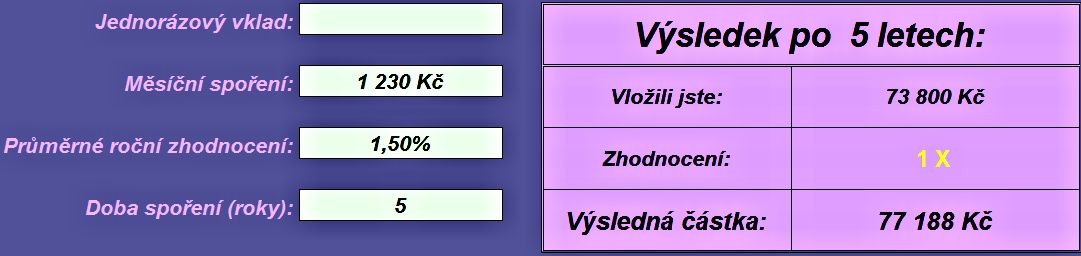 35
SPOŘENÍ A INVESTOVÁNÍ
Kdy je dobré mít penzijní připojištění?
Pro lidi, kterým přispívá zaměstnavatel
Pro klienty ve věku 60 let a více s možností sjednat nové penzijní připojištění na 5 let – zde je zajímavá efektivní úroková míra díky státní podpoře a relativně krátké době spoření
Pro lidi s produktem sjednaným již delší dobu a ve věku 55 let a více (do výběru jim zbývá méně než 5 let)
36
SPOŘENÍ A INVESTOVÁNÍ
Kdy je dobré mít investiční životní pojištění?
Málokdy! (výjimky u doplňkových připojištění)
Když potřebuji pojištění i investování, tak raději samostatnými produkty:- samostatné investice- samostatné rizikové životní pojištěníTéměř vždy je to levnější a efektivnější!
Kapitálové ŽP – technická úroková míra cca 2,3 % p.a.
IŽP programy nabízejí obvykle okolo 5 % p.a.(vysoké poplatky, investování přes 1-2 mezičlánky)
37
SPOŘENÍ A INVESTOVÁNÍ
Cesta peněz
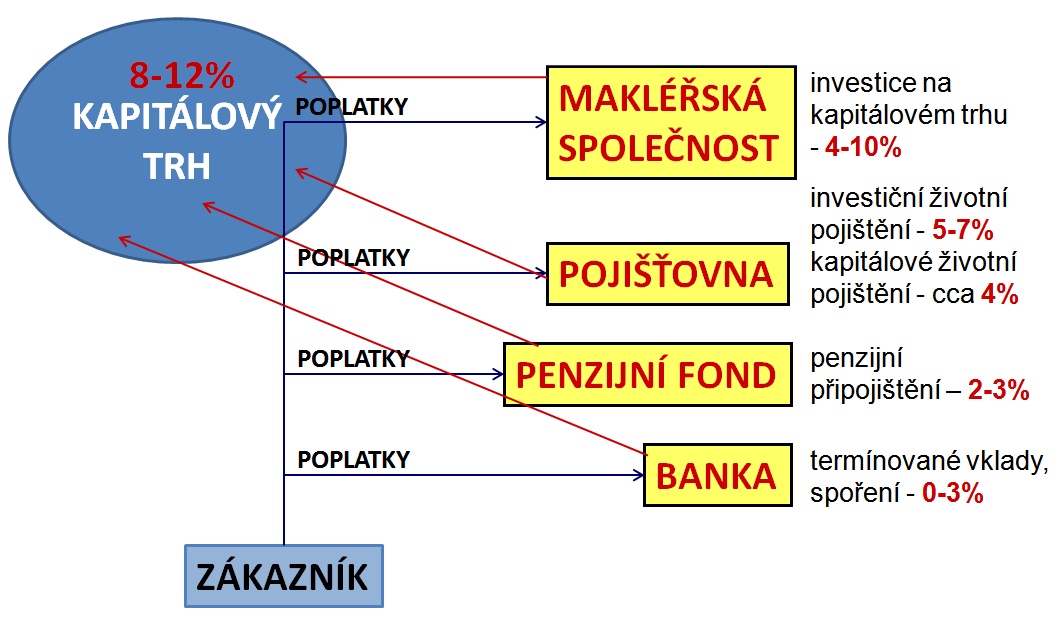 SPOŘENÍ A INVESTOVÁNÍ
Cesta peněz
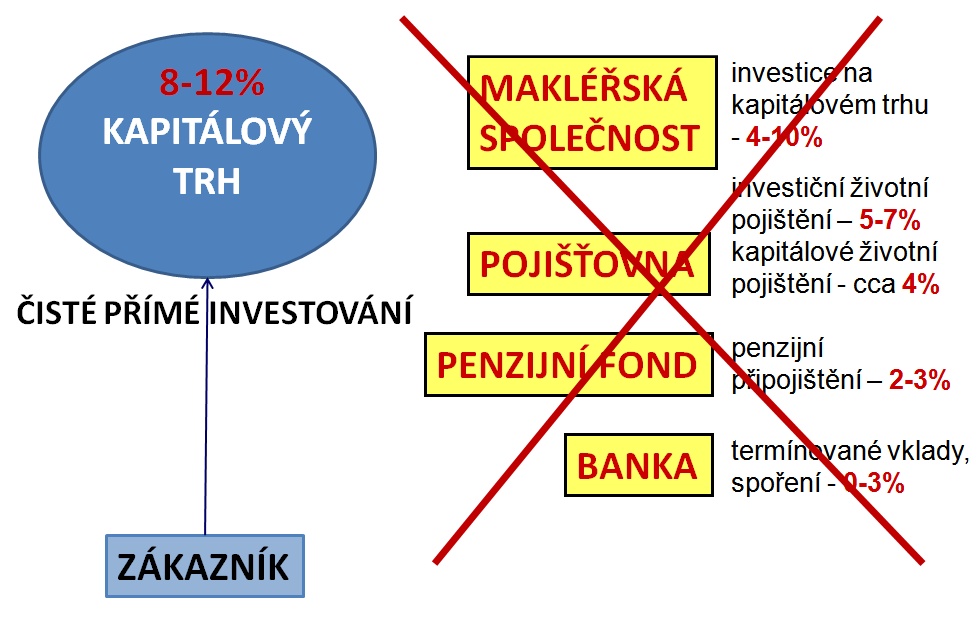 SPOŘENÍ A INVESTOVÁNÍ
ZÁKLADY  INVESTOVÁNÍ
ROZLOŽENÍ FINANČNÍHO MAJETKU DOMÁCNOSTÍ V ČR
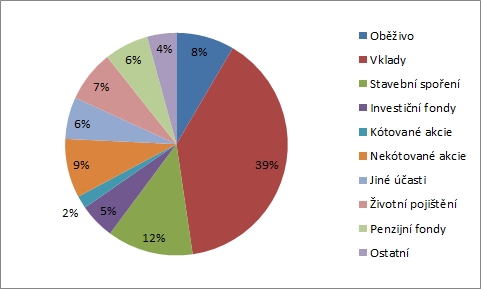 - hotovost
Finanční majetek domácností ke konci roku 2011 činil 3 406 mld. Kč. Průměrný občan má finanční majetek v objemu 323 tis. Kč.
SPOŘENÍ A INVESTOVÁNÍ
Doporučená likvidní rezerva (hotovost + běžné účty) == 3-6 násobek čistého měsíčního příjmu

Skutečnost v ČR = 9 násobek měsíčního příjmu

PENÍZE V ČR ZAHÁLÍ !
Do akcií a akciových fondů investuje ve vyspělém světě významná část populace:
 v USA plná 1/3 všech občanů
 ve Švédsku cca 45% všech občanů
A jak je to u nás?
V ČR investuje do akcií a akciových fondů jen 1,5 % občanů!!!
SPOŘENÍ A INVESTOVÁNÍ
Doporučená likvidní rezerva (hotovost + běžné účty) == 3-6 násobek čistého měsíčního příjmu

Skutečnost v ČR = 9 násobek měsíčního příjmu

PENÍZE V ČR ZAHÁLÍ !
Do akcií a akciových fondů investuje ve vyspělém světě významná část populace:
 v USA plná 1/3 všech občanů
 ve Švédsku cca 45% všech občanů
A jak je to u nás?
V ČR investuje do akcií a akciových fondů jen 1,5 % občanů!!!
KONEC dopolední části3. BLOKU
PŘESTÁVKA NA OBĚD 12:30 – 13:30
43